Meine Pläne und Träume
Opgaveforklaring til læreren
Eleverne læser teksten ”Meine Pläne und Traüme” og går i gang med opgavearket. I opg. 3 skal disse 12 billeder bruges
Alle 12 billeder hænges rundt på skolen 
Eleverne skal finde billederne og finde ud af, hvilke billeder, der passer sammen med de 6 personer fra teksten. Der er to billeder pr. person
Derudover skal eleverne skrive en titel til hvert billede
3
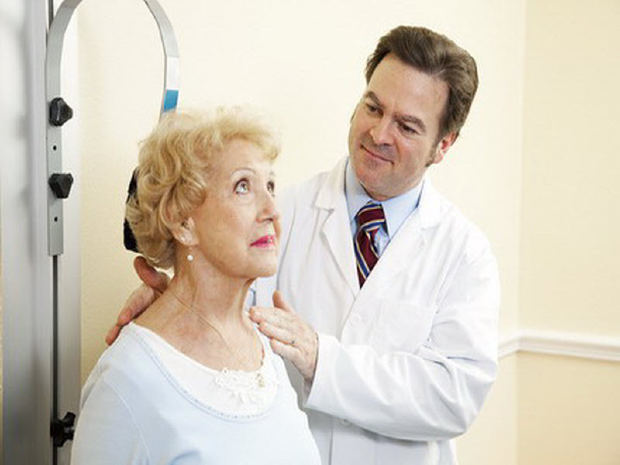 9
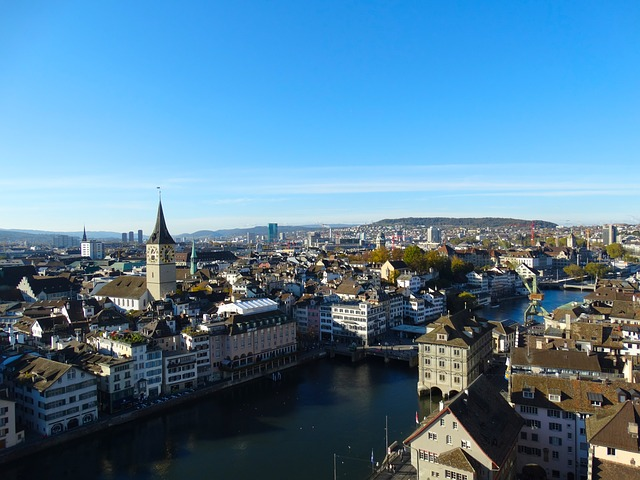 Zürich
12
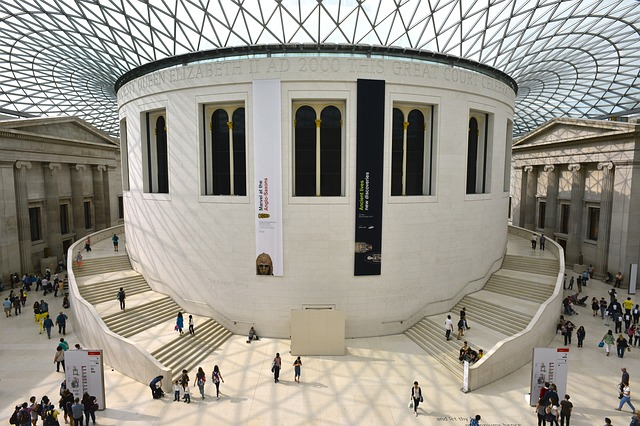 Museum
4
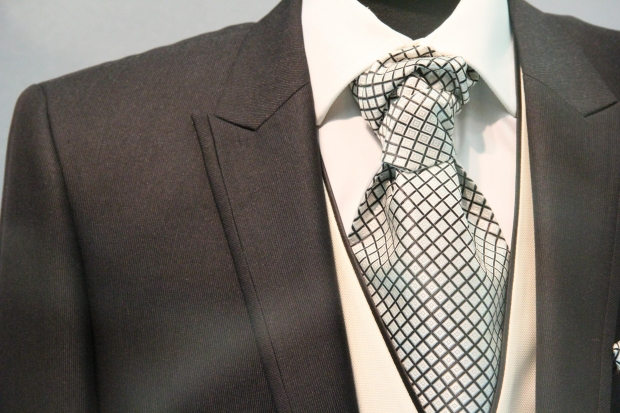 eigene Chefin
10
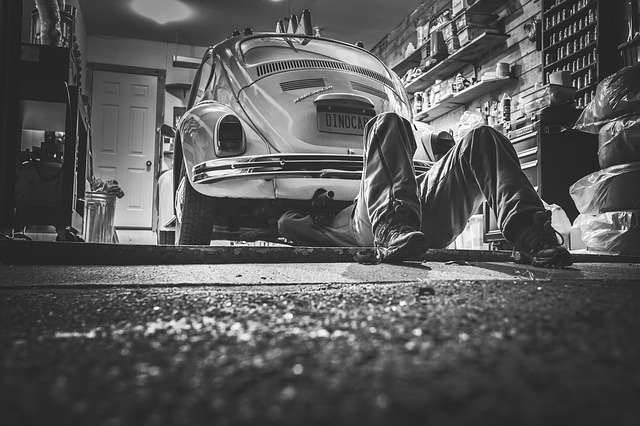 5
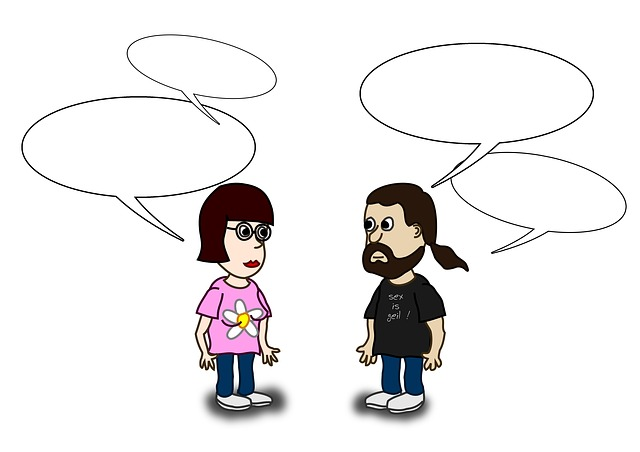 11
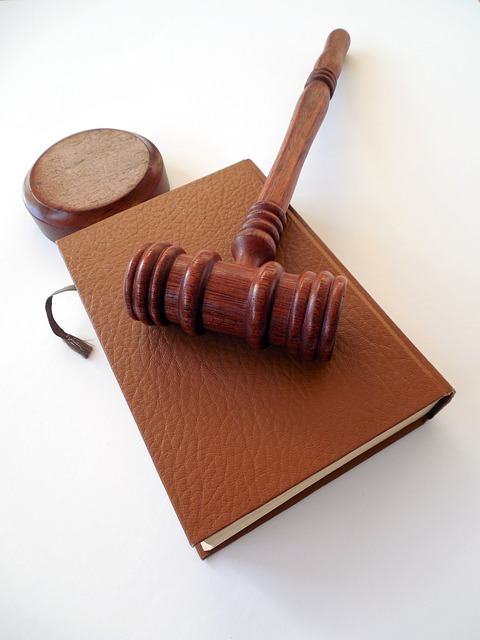 2
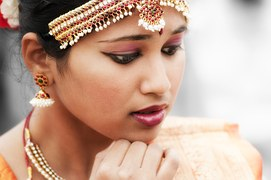 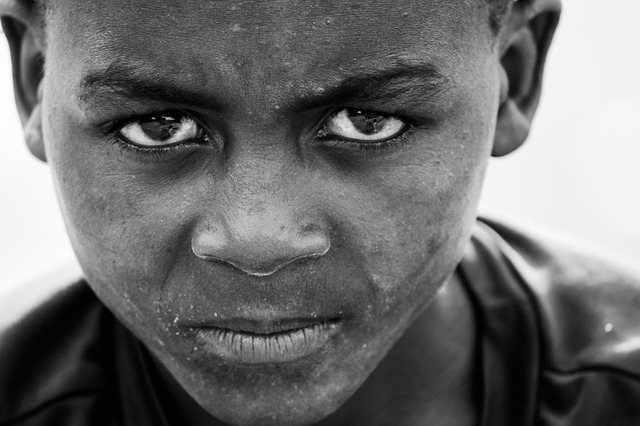 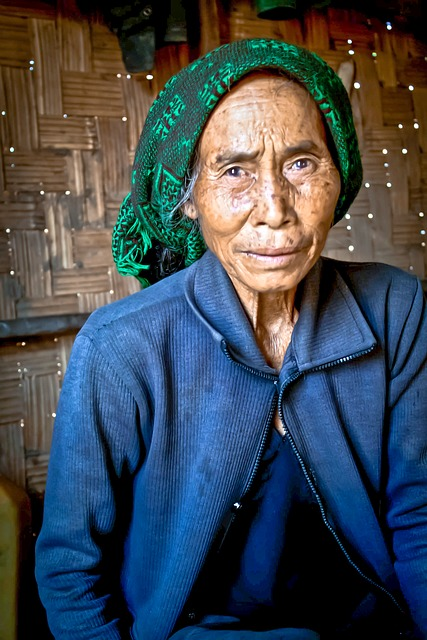 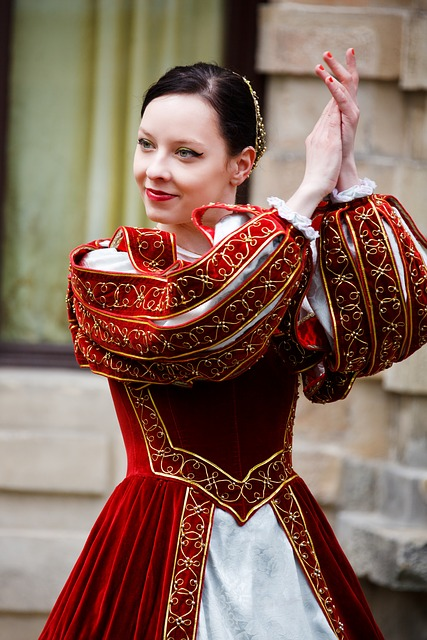 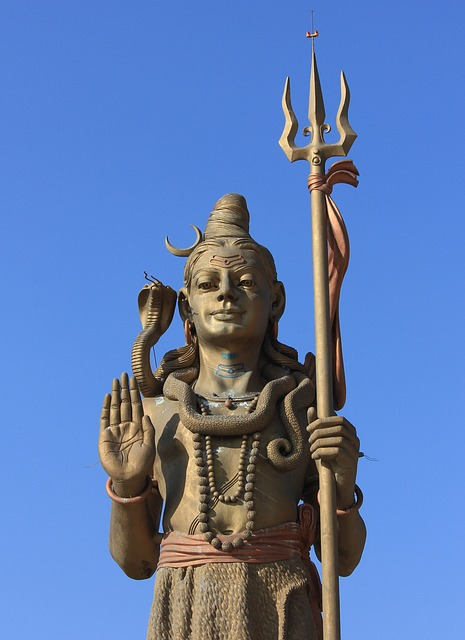 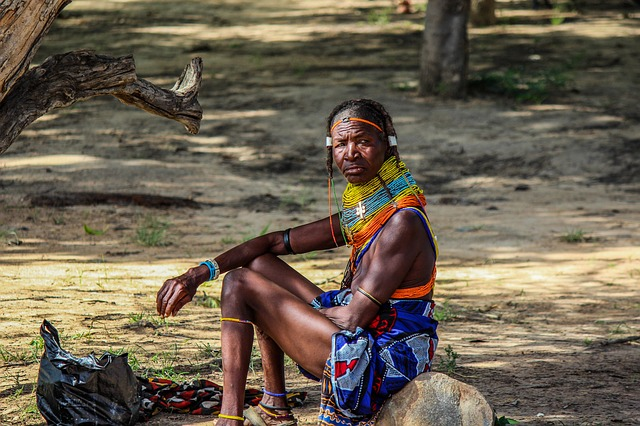 7
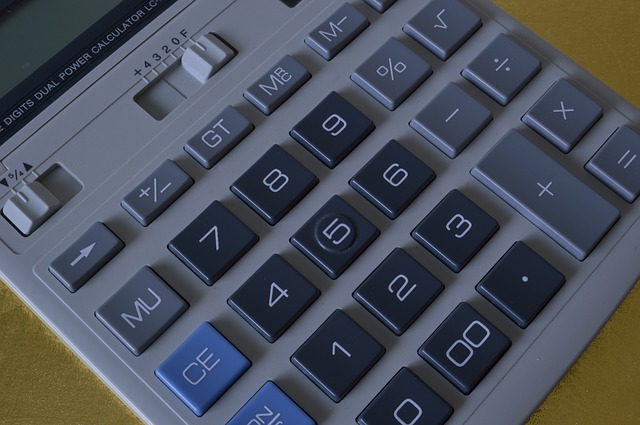 1
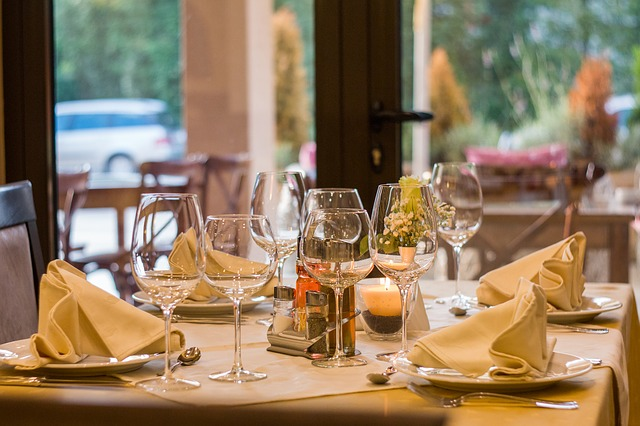 8
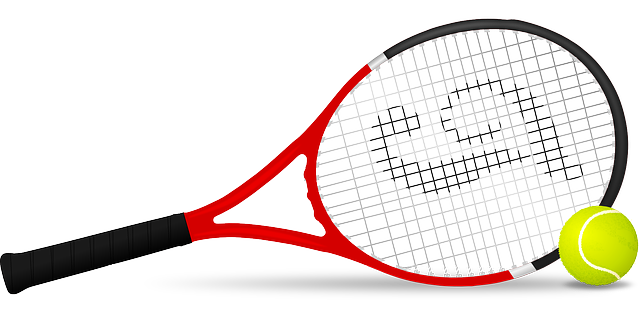 6
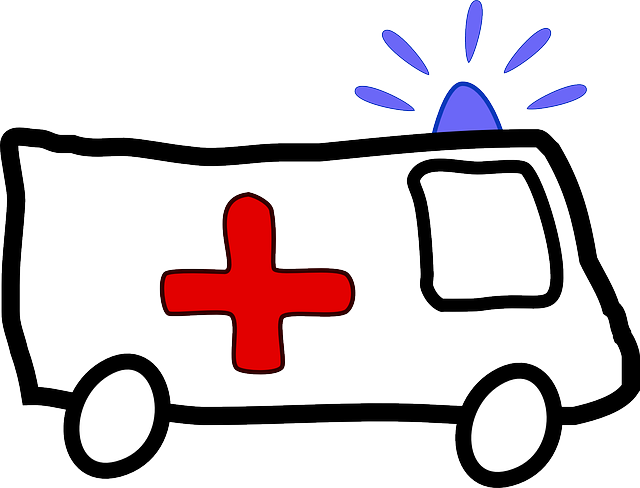